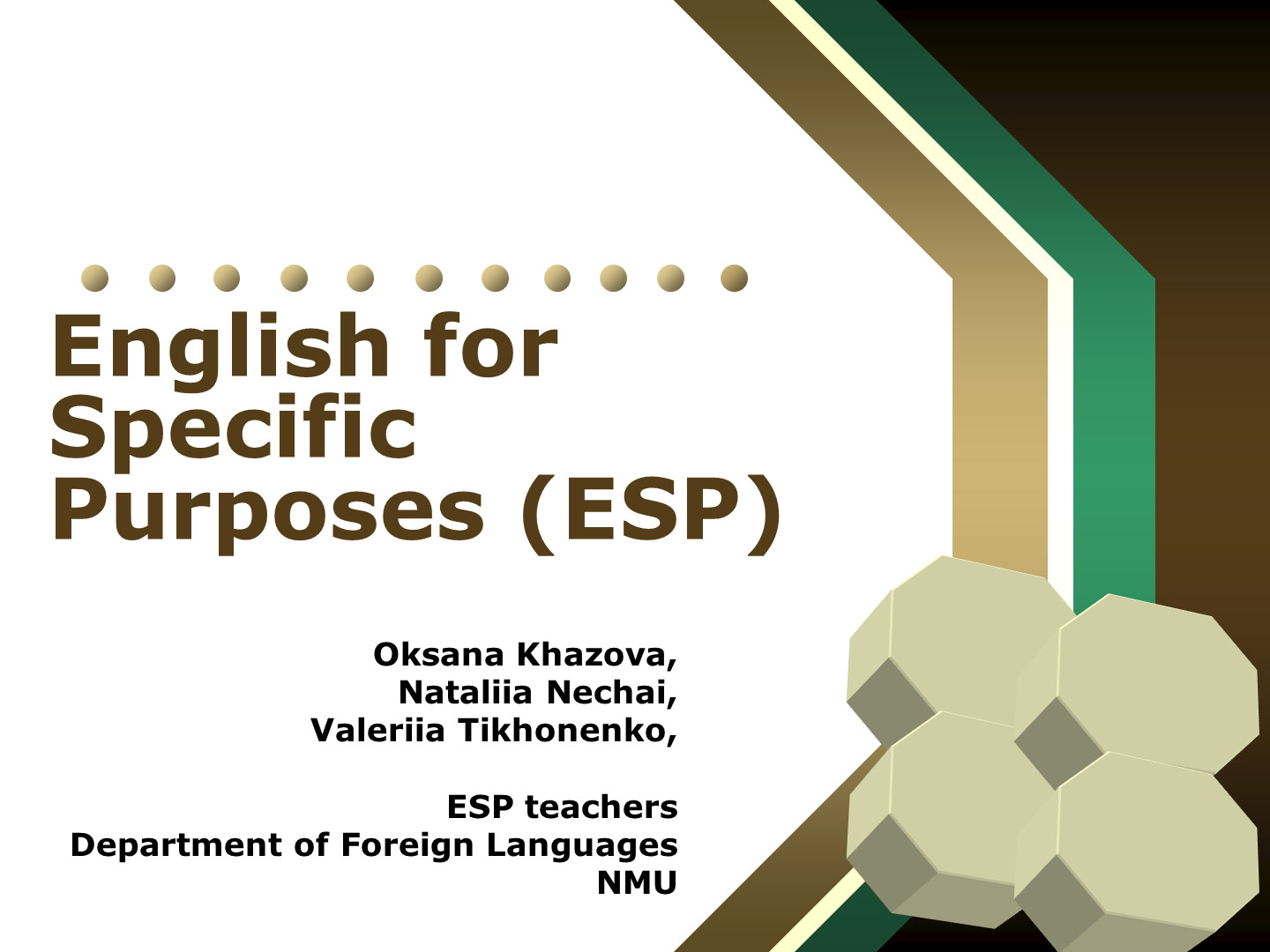 English for Specific Purposes (ESP)
Oksana Khazova,
Nataliia Nechai,
Valeriia Tikhonenko,

ESP teachers 
Department of Foreign Languages
NMU
Outline
Approaches to ESP
Needs analysis and professional profile
Addressing learners' needs
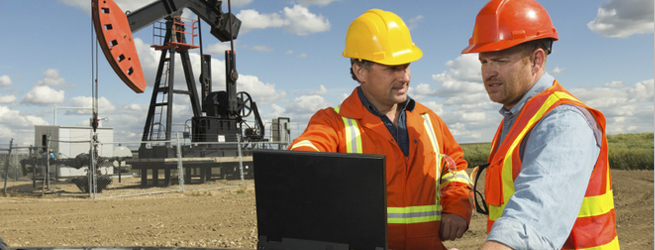 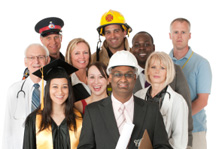 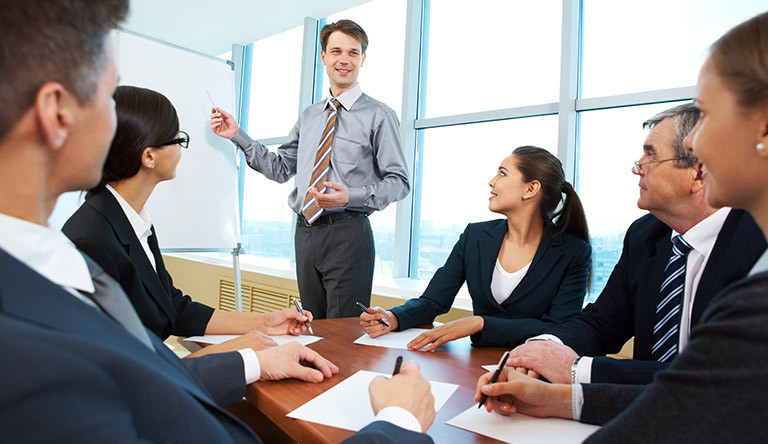 Objective – to enable learners to function effectively at work
Objective – to raise the learner’s level
Starting basic point - Grammar and topic syllabus with other elements added
Starting basic point  - Needs analysis (grammar supports the communicative aim)
Reading and listening  - to challenge the learners
Sources: newspaper articles, interviews
Reading and listening  - to teach the skills Ss need to read and listen at work
Sources: authentic documents, situational dialogues
Speaking lessons contain a lot of discussions and presentations
Speaking is focused on simulations and role plays
Writing comprises articles, essays, etc.
Writing  includes authentic tasks such as emails and reports
Approaches to ESP
An English for approach aims to teach the professional skills and language that the learners need in order to function effectively in English at work.
An English through approach  aims to teach a traditional English syllabus, including grammar, vocabulary and work in the four skills, in the context of the learners’ ESP field
ESP Assessment
English for…

    DIFFICULT

Focus on role plays of authentic situations and real-life writing task. 

Success is measured in terms of effective communication rather than absolute English level.
English through…
         
        EASY

Focus on tests of grammar and vocabulary supplemented with tests of reading, writing, speaking and listening.
Advantages
English for…
Practical – based on needs

Avoids wasting time on something the learners can learn somewhere

Enables learners to function effectively at work

Language and skills may be used in other context
English through…
Systematic – learners have the sense of achievement (as they move through the levels)

Fairly easy to create a syllabus

Language and skills may be used in other context
Disadvantages
English for…
Possibly a sense of drift – not reaching a higher general English level

Difficult to create lessons and assess progress

Possibly too focused, especially if the learner doesn’t end up doing the job he\she is training for
English through…
May spend too much time on irrelevant things  (like types of clouds or obscure grammar structures)

May miss important focus on field-specific language

Not very practical for real tasks
Types of needs
What specialist lexis will my learners need to be able to use?

What genres will they need to be familiar with?

In which situation and contexts will they be using English?

Which of these situations are most important for the organization?

Where will misunderstanding cause problems for the organization?
Types of needs analysis
Workplace observation
Interview
Questionnaire
Checklist (yes/no questionnaire)
Placement test
Analysis of authentic texts
Sources of professional information
asking an expert (e.g. a university professor)
speaking to professionals (apart from your learners)
workplace tours (i.e. someone shows you around their workplace and explains what is happening)
TV programmes and online films (e.g. YouTube or a series A Day in the Life of…)
the Internet
magazines
textbooks
support groups (e.g. online communities of English teachers in a similar situation to you)
Students’ feedback
I know what I want to say, but I don’t know the word in English
When I read, I have to keep stopping to look up the words
I know  the words, but I don’t understand the phrase
I remember  vocabulary for a test, but  then I forget everything
We’re a part of a global process
55 countries*
60% post-grad courses in English
4.5 million students study outside       	their home country

7 million by 2020**


*Dearden, J. (2014) English as medium of instruction – a growing global phenomenon (Interim Report). The British Council. http://www.britishcouncil.org/sites/britishcouncil.uk2/files/english_as_a_medium_of_instruction.pdf
**Altbach, P. G., Reisberg, L., & Rumbley, L. (2009) Trends in Global Higher Education: Tracking an Academic Revolution (A Report Prepared for the UNESCO 2009 World Conference on Higher Education)
Addressing students’ needs
ability to 

get information from L2 sources
interact effectively in academic and professional environment
express themselves in L2
…
Addressing students’ needs
Students
Thank you for your attention!